ACCESSIBLE
web
CONTENT
wifi: LIBTU
[Speaker Notes: Good Afternoon

Thank for survey, wide level of understanding]
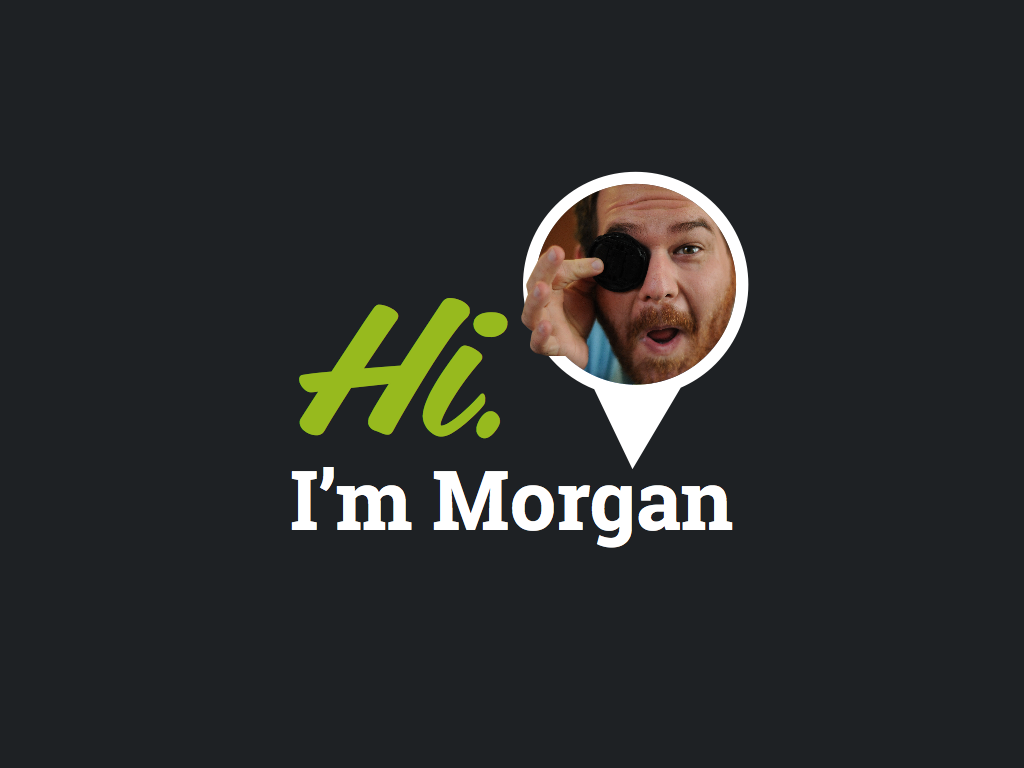 [Speaker Notes: Director of Web & Creative Strategy for CCCC

Over 10 year in web

2 years accessibility]
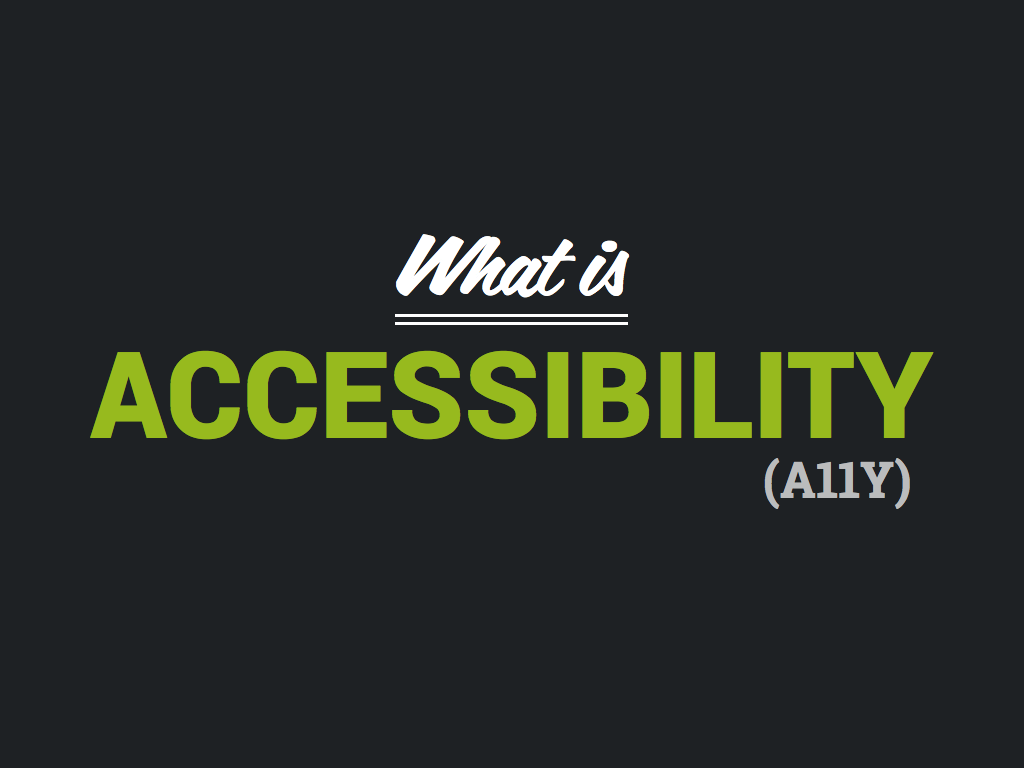 [Speaker Notes: It’s part of
Progressive Enhancement
Responsive Design
Universal Design
And it’s part of whatever popular buzzword you want to use (because it’s a large part of the Web).

It’s about making sure everyone can get to they content they want/need.]
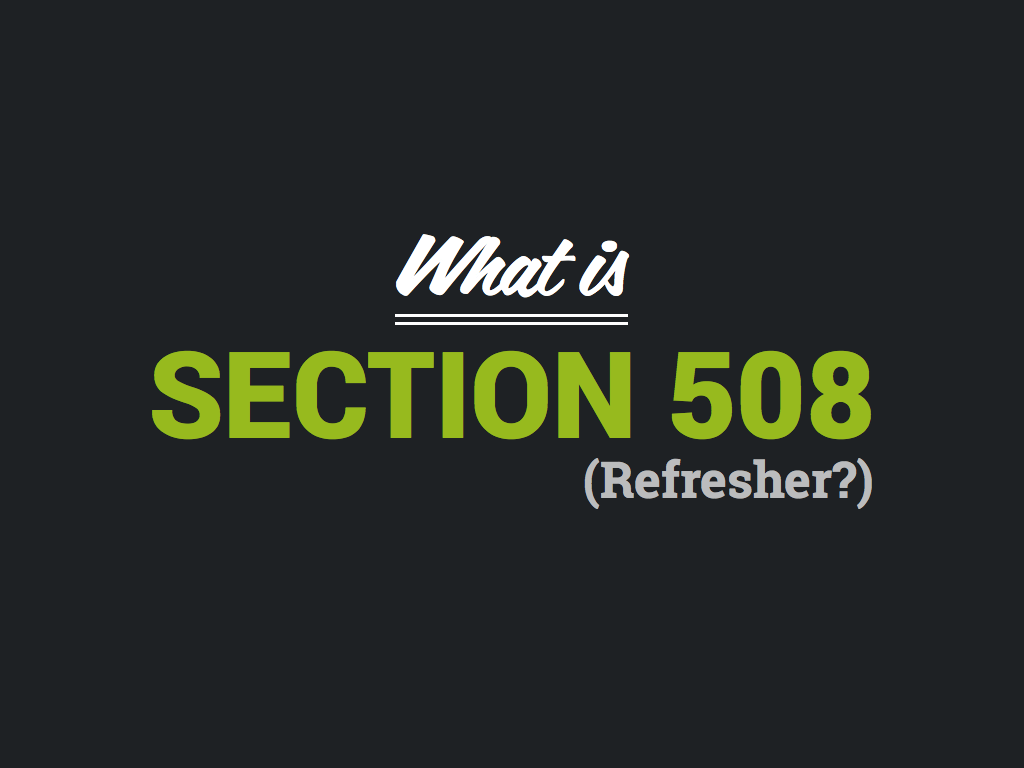 [Speaker Notes: In 1998, Congress amended the Rehabilitation Act of 1973 to require Federal agencies to make their electronic and information technology (EIT) accessible to people with disabilities

On February 18, 2015, the United States Access Board released a proposed rule updating the 508 Standards and the 255 Guidelines which is available for public comment until May 28.

We are responsible for our 3rd party software/services

1 (http://section508.gov/content/learn/laws-and-policies)
2 (http://www.access-board.gov/guidelines-and-standards/communications-and-it/about-the-ict-refresh)]
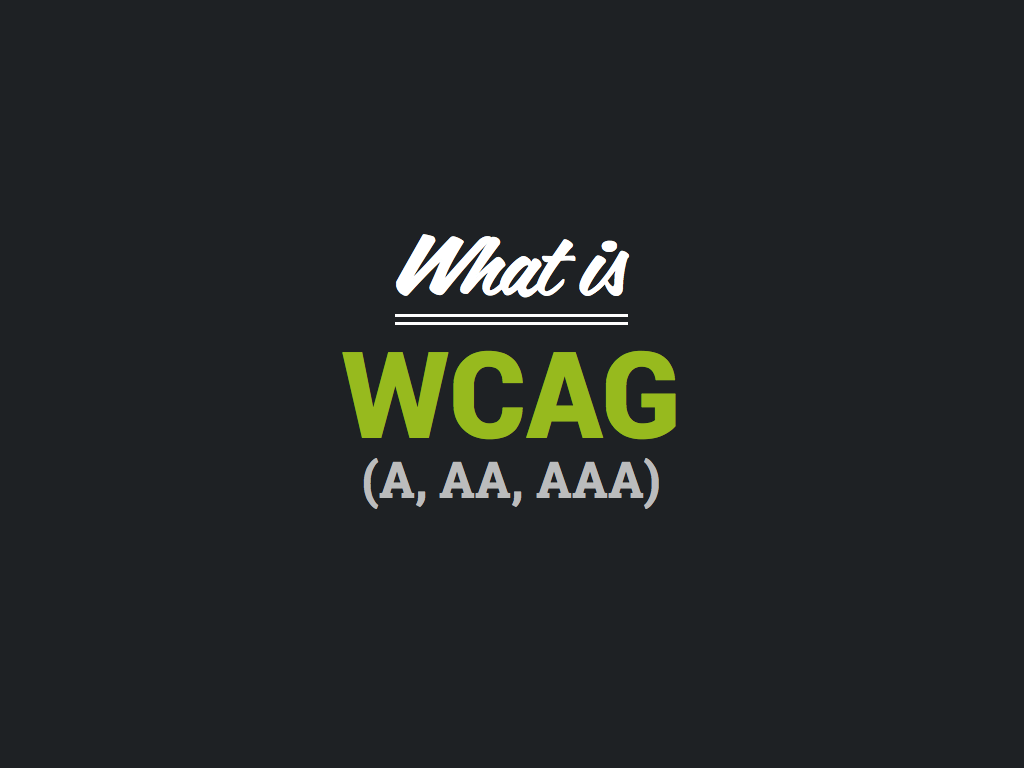 [Speaker Notes: Web Content Accessibility Guidelines (WCAG) are part of a series of web accessibility guidelines published by the Web Accessibility Initiative (WAI) of the World Wide Web Consortium (W3C), the main international standards organization for the internet.

They consist of a set of guidelines for making content accessible, primarily for people with disabilities, but also for all user agents, including highly limited devices, such as mobile phones.

Today we are mostly going to focus on A and AA]
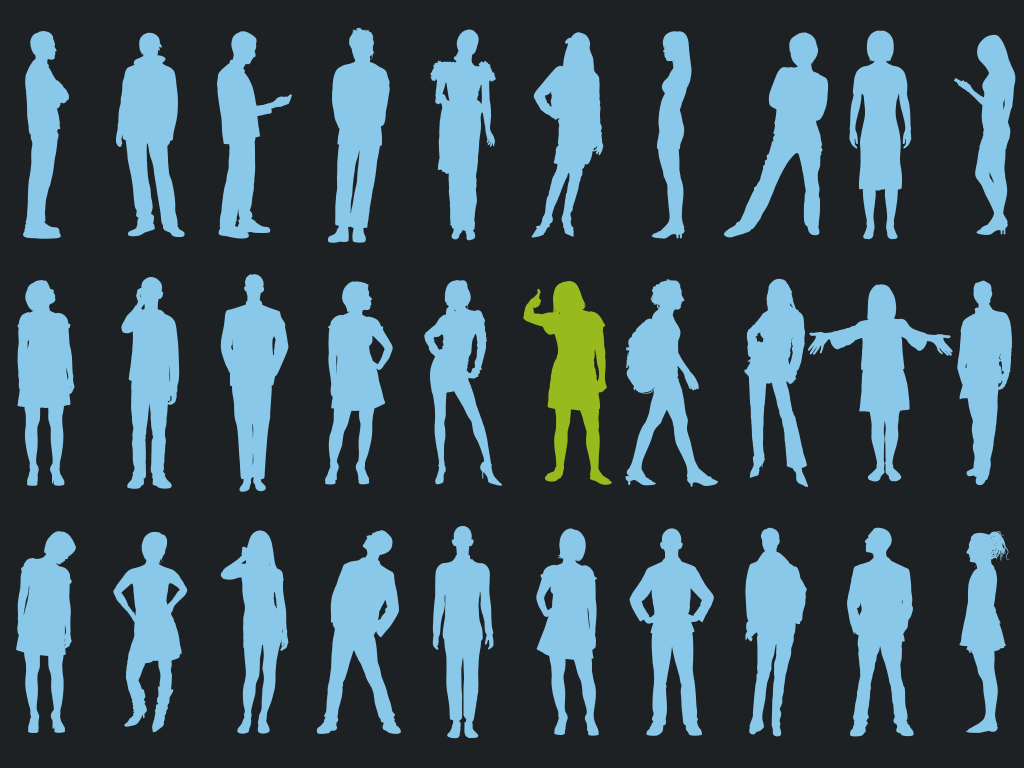 [Speaker Notes: Remember that people are diverse. Be careful not to assume that all users, including users with disabilities, use the product the same way.

People use different interaction techniques, different adaptive strategies, and different assistive technology configurations.

People have different experiences, different expectations, and different preferences.]
1.
Page
Structure
Page Titles
<title>
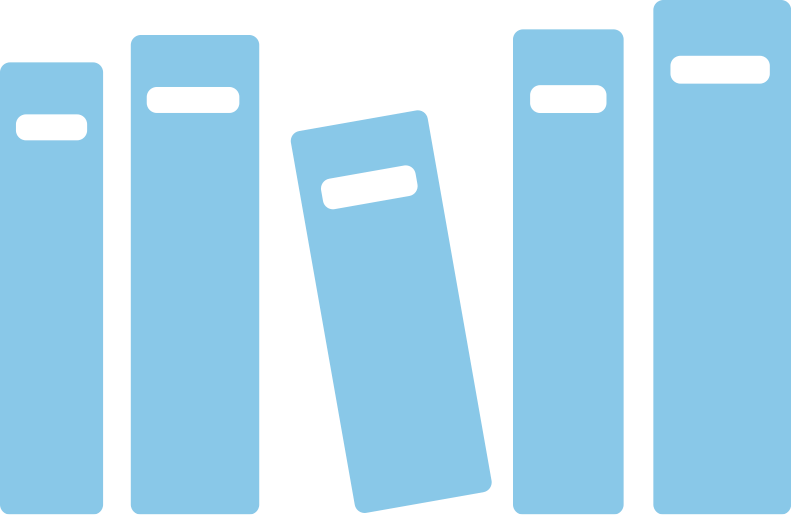 [Speaker Notes: This is similar to a title on a book, without this you’d need to open every book before you could tell what book it was

Needs to be Meaningful & Accurate

“Helps people find content and orient themselves within it”]
Style | Structure
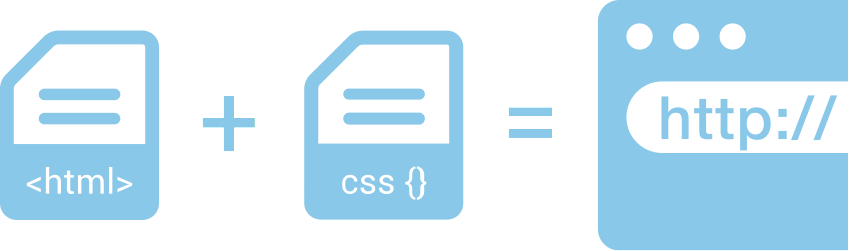 [Speaker Notes: Separation of style and structure

In web
CSS
HTML

In documents (word, ppt, etc.) use styles as well
text
styles

Avoid using HTML elements in nonstandard ways
<ol> progression, sequence
<ul> no sequence
<ol>, <ul> should not just be used for creating an indent

HTML elements are used in specific way, for example
assistive technology can generate a list of links
PDF forms mode]
Meaningful
Sequence
<h1>
<h2>
<h3>
<h4>
<h5>
[Speaker Notes: Meaningful sequence, so an alternative presentation of information preserves reading order

Use good headers
When headings are clear and descriptive, users can find the information they seek more easily, and they can understand the relationships between different parts of the content more easily. (also good for SEO)

Technically, header nesting isn’t part of WCAG, but good because it creates a hierarchy 

Documents use headers as well to structure content]
Skip
Repeated Content
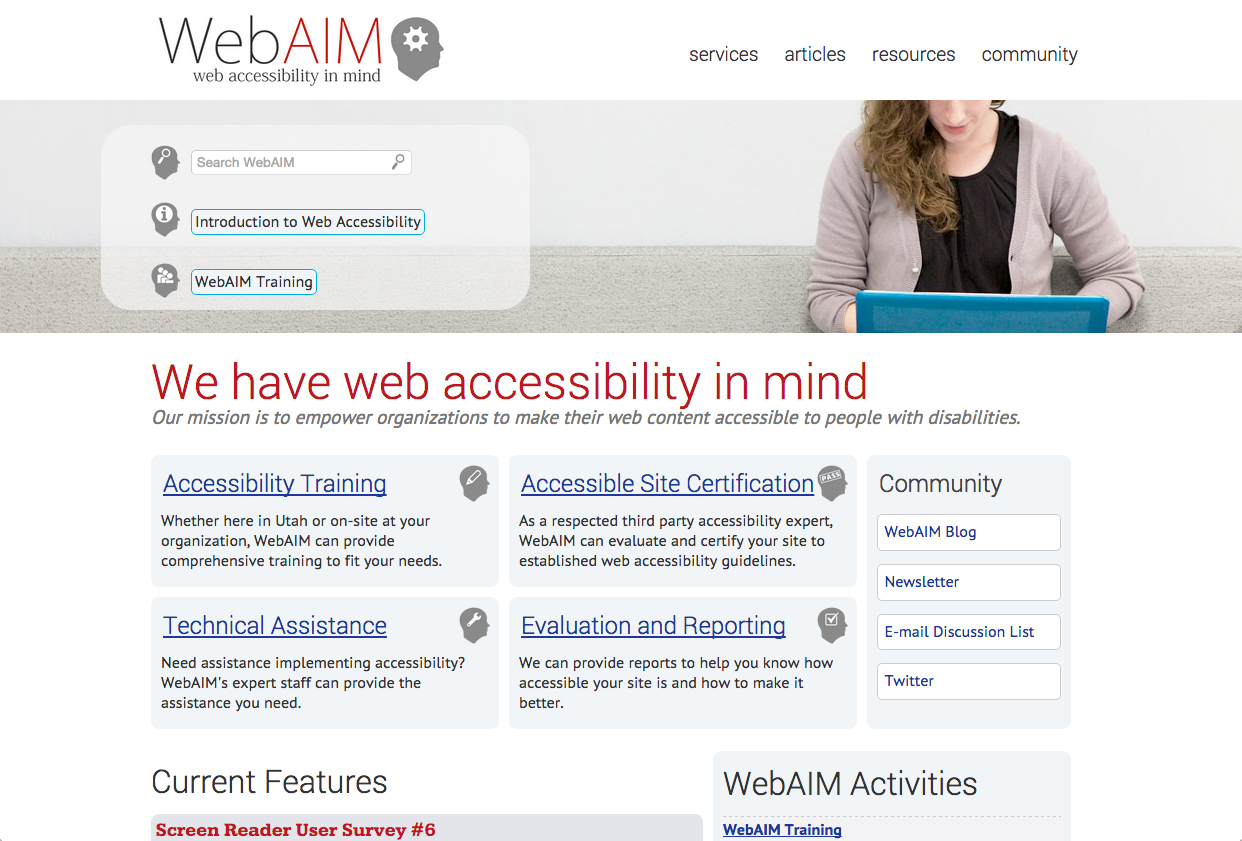 [Speaker Notes: Example
Navigation (which needs to be consistent for low cognitive skills)
Header graphics 
Advertising frames

WebAIM has a great version (WebAIM is non-profit organization based at the Center for Persons with Disabilities at Utah State University)]
Skip
Repeated Content
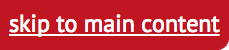 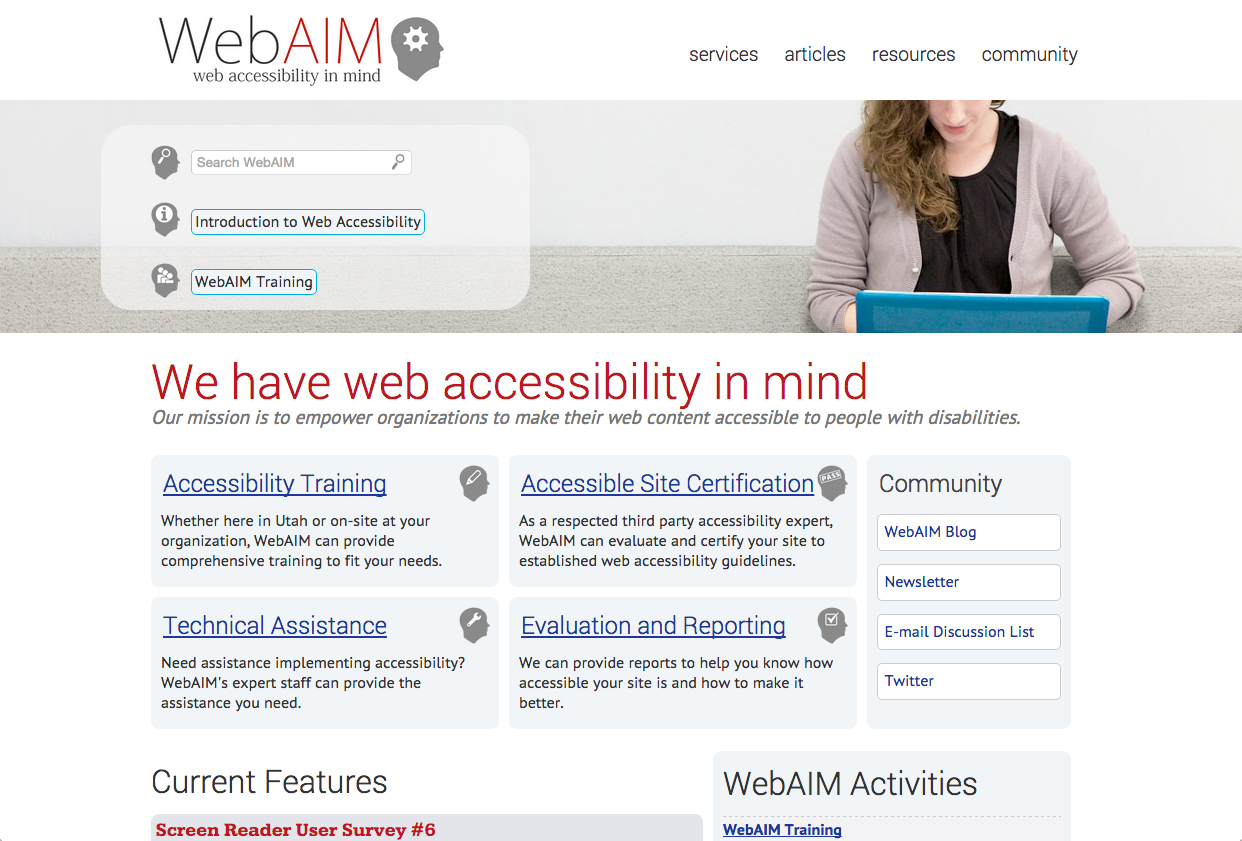 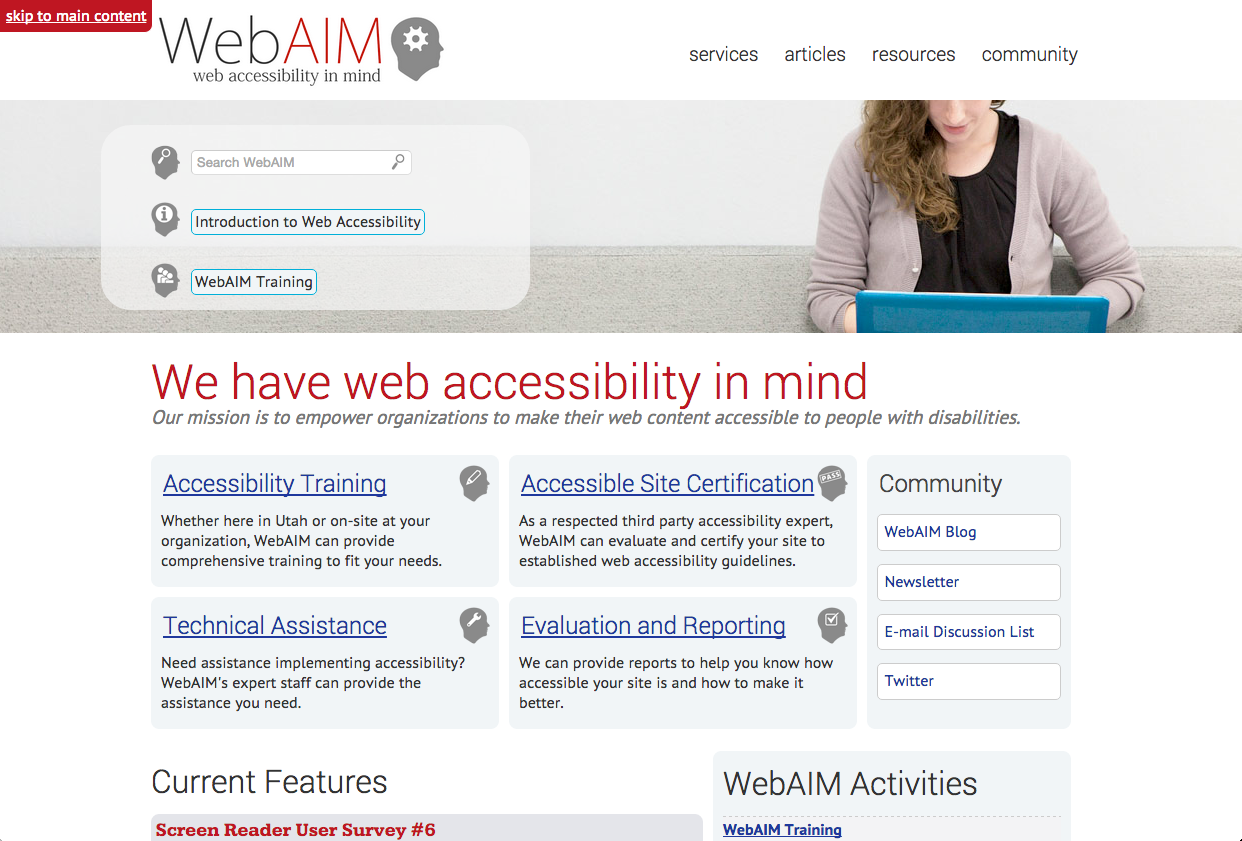 Build an
Accessibility Webpage
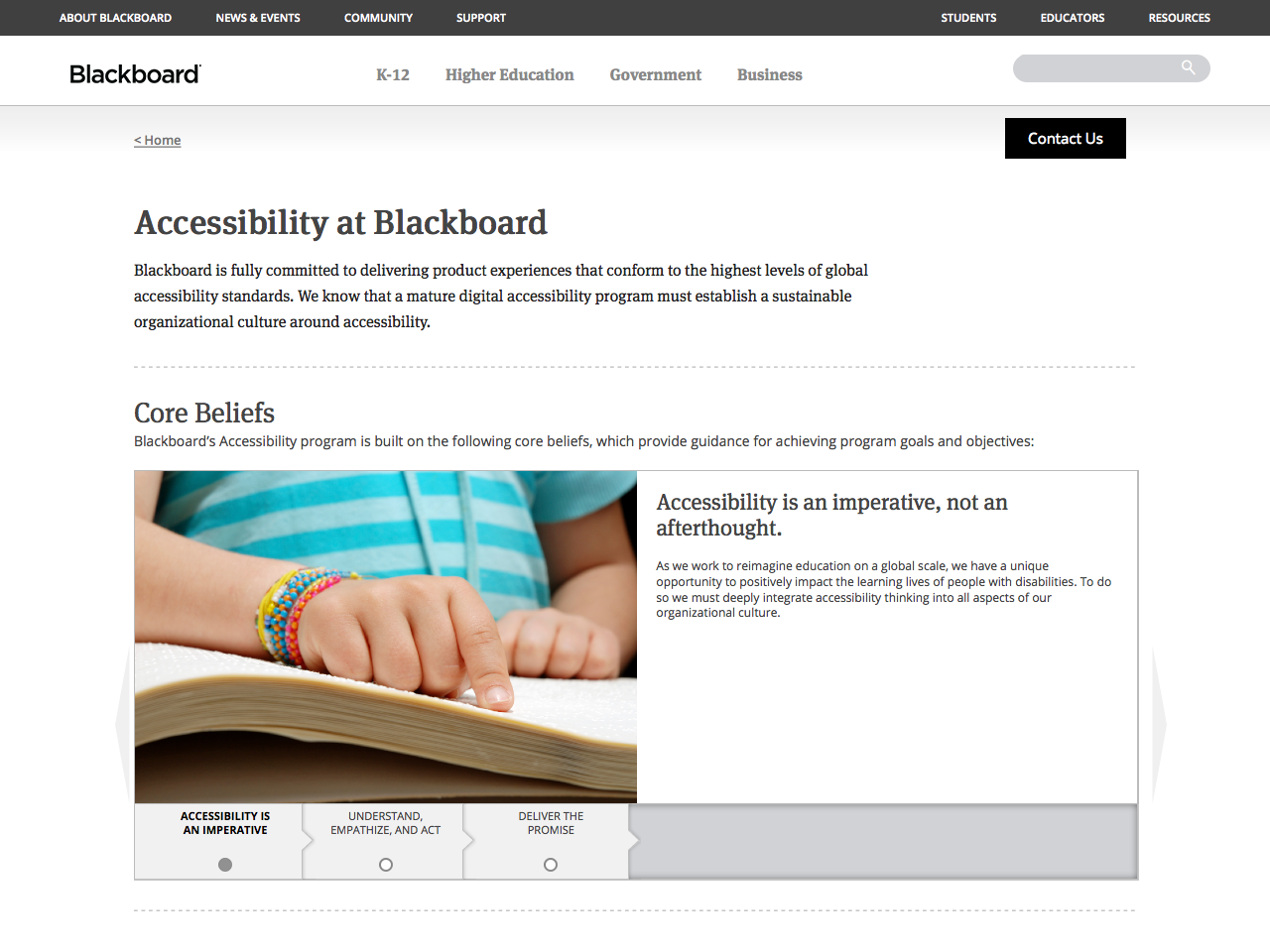 [Speaker Notes: Post mission/goals

List features of website
Skip Navigation w/ instructions on multiple versions (ie. Global and page)
List access keys
Definitions
Software links and details (ie. Adobe Acrobat)

MOST IMPORTANT Contact information for questions/help]
2.
Content
Text is
RESIZABLE
[Speaker Notes: Text can be resized without assistive technology up to 200 percent without loss of content or functionality 

Words could become to wide for horizontal space causing them to truncate
Text or images overlapping other content]
Text is
READABLE
READABLE
[Speaker Notes: Use readable fonts, this should be obvious (header example)

Reading Level, lower secondary education level (under 9th grade). Sever obstacles for people with learning disabilities

You can provide supplement content if your reading level is above recommended 

Basically use short common words and short sentences, work with an educator to evaluate the reading level]
Is that
ENGLISH?
[Speaker Notes: Provide ‘definitions’ of unusual words through either a 
Definition
Glossary (with link to)
Inline description

This will help folks with cognitive, language, and learning disabilities

Make sure abbreviations are spelled out]
Define Language
<html lang=”en”>

<span lang=”en”>
<p lang=”es”>Hola</p>
[Speaker Notes: Assistive tech and conventional browsers can render text more accurately

Screen readers can load correct pronunciation rules

Media players can render captions correctly

Keep this bottom line in mind when adding text into your CMSs]
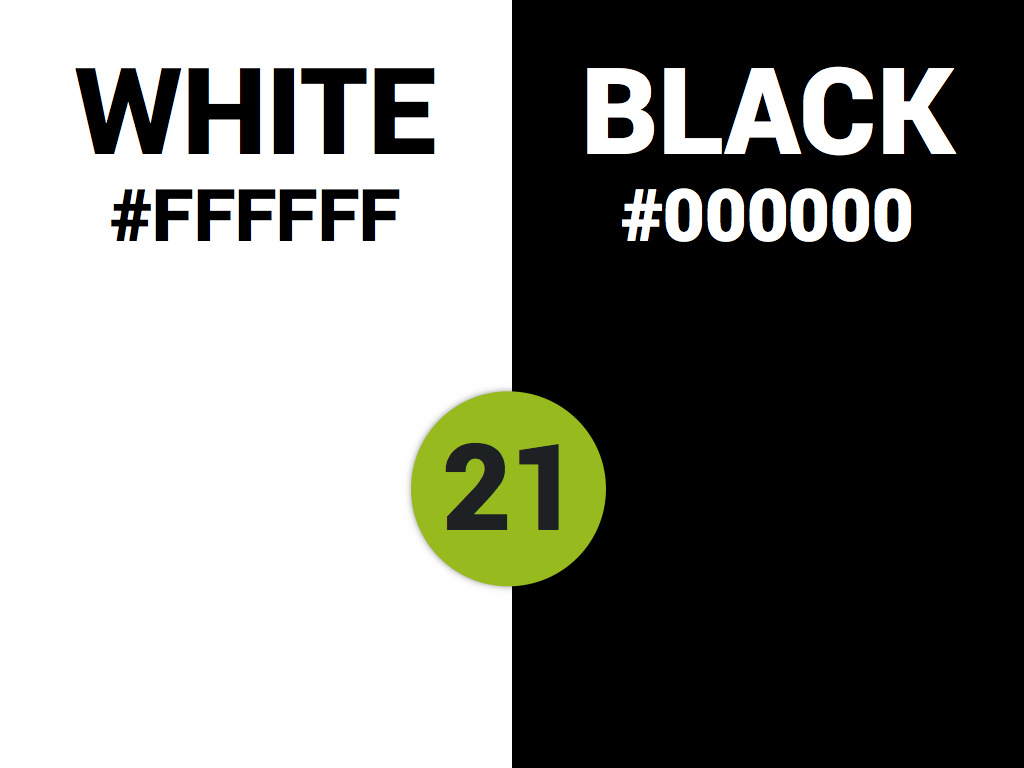 [Speaker Notes: Text and images of text have a contrast ratio of at least 4.5:1

Except
Large scale (18 pt text or 14 pt & bold, min 3:1)
Decorative text
Logo text

CMSs can ship with templates that do not meet these requirements]
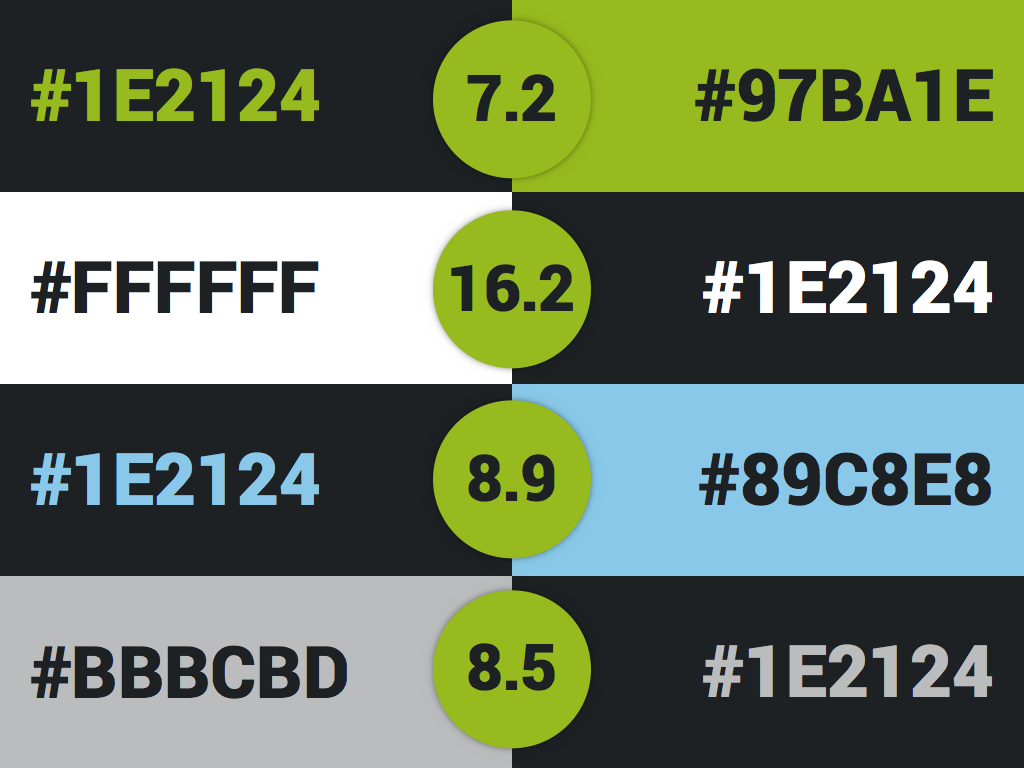 [Speaker Notes: Here are the colors I’m using in this presentation and there contrast ratio

Use tools to check your color ratios, eye and environments and play tricks on you]
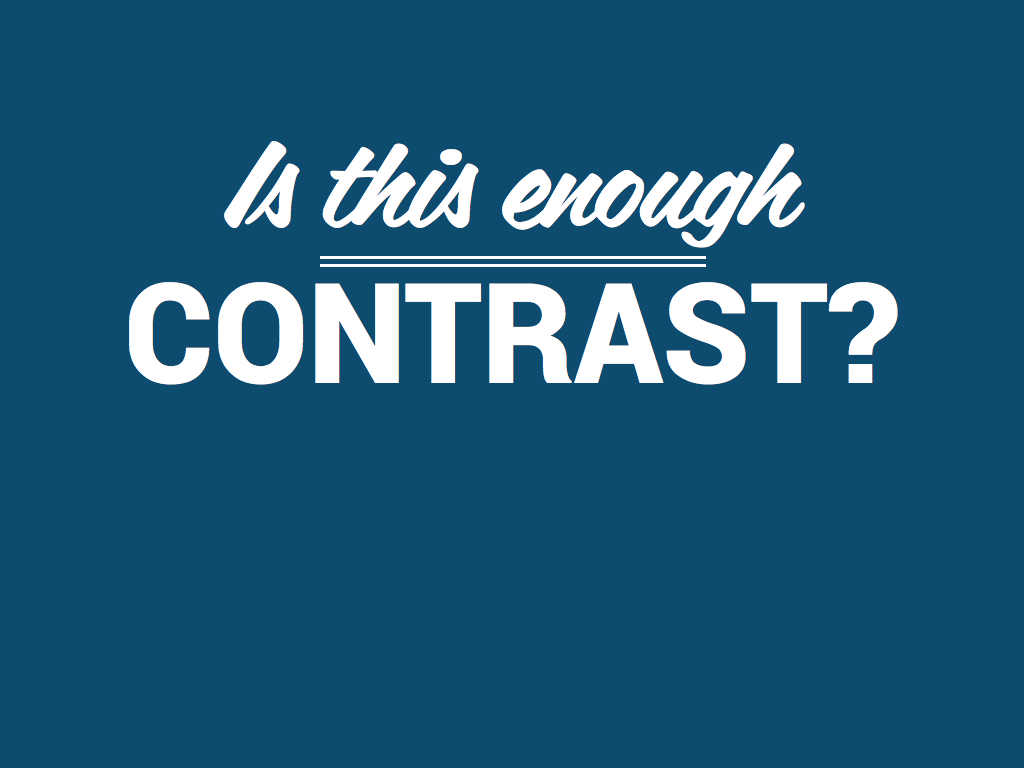 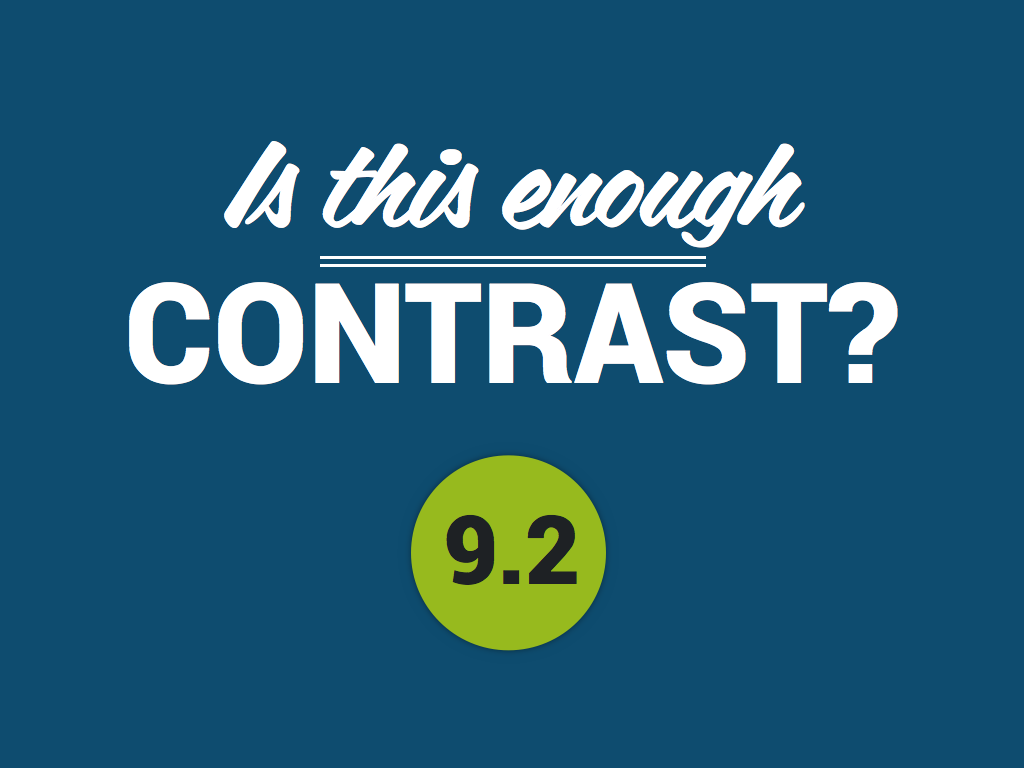 [Speaker Notes: Let’s try a little test…

YES]
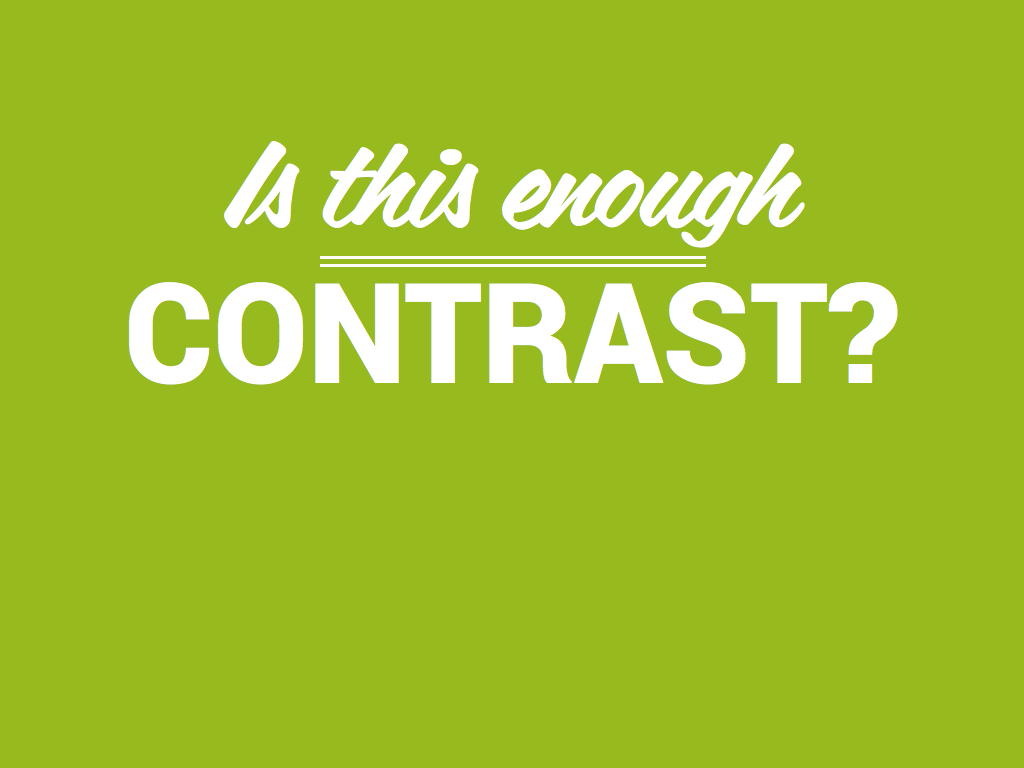 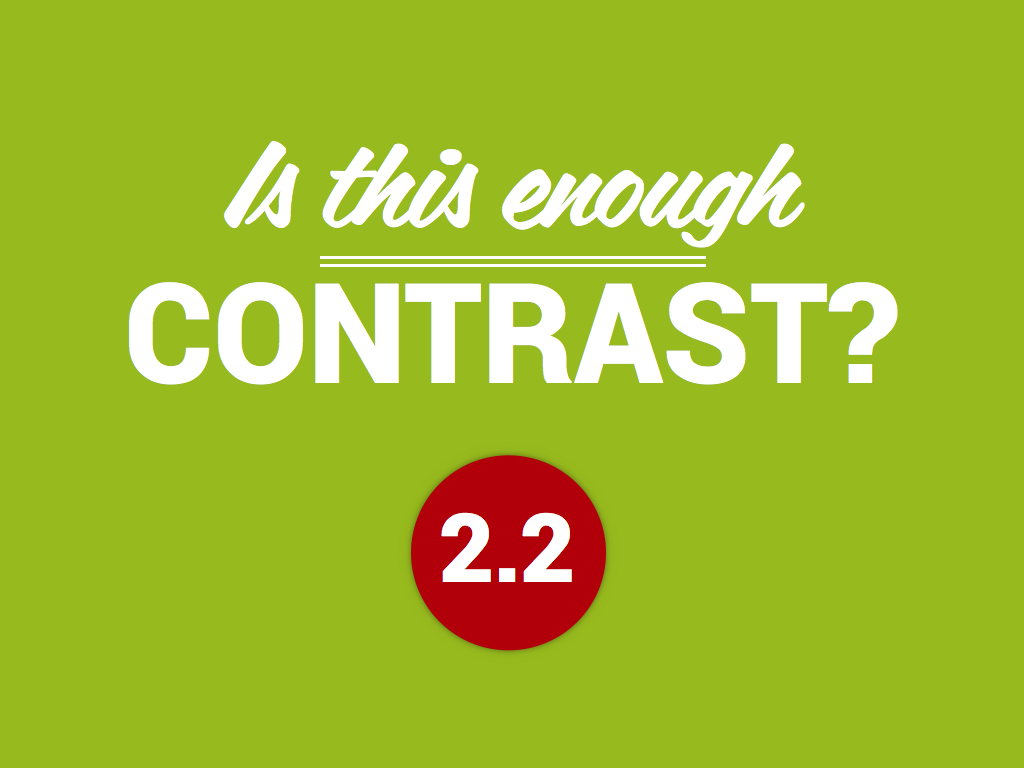 [Speaker Notes: NO]
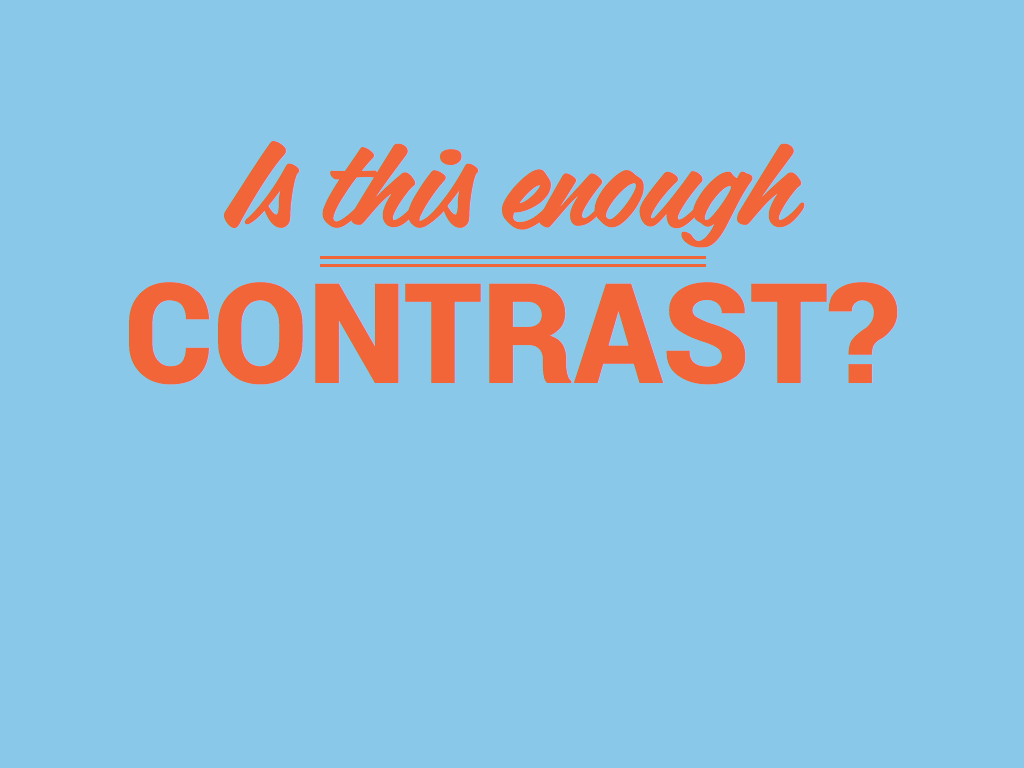 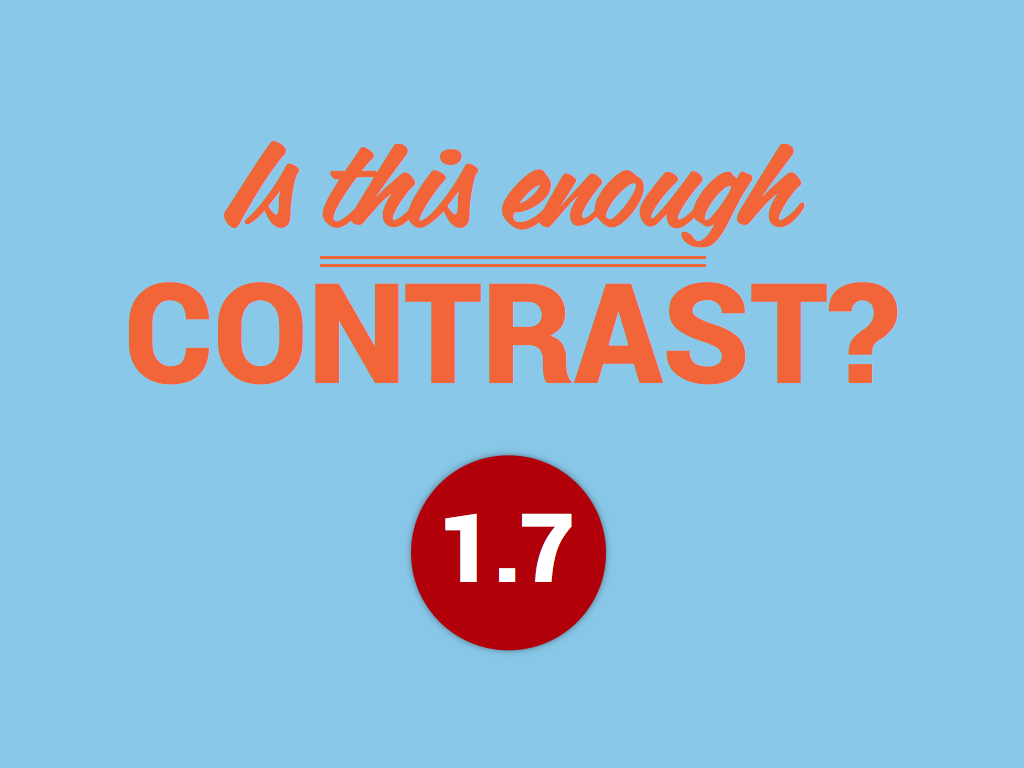 [Speaker Notes: NO]
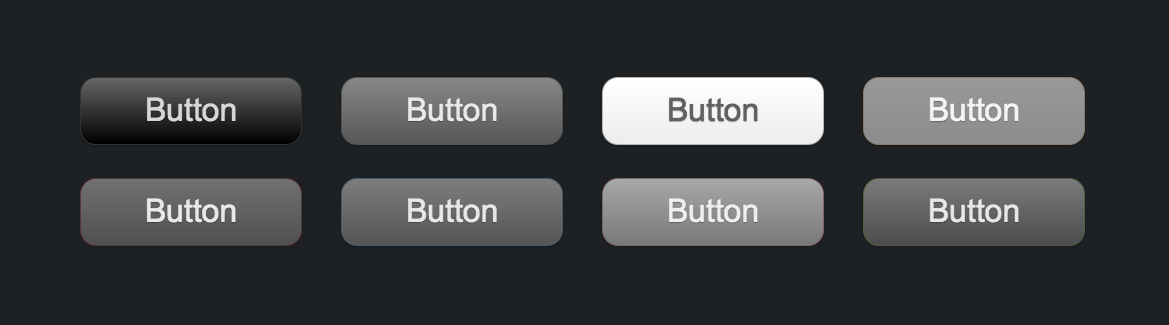 Monochromacy (no cones)
[Speaker Notes: Click the red button above to sign up!?

Color blind: Monochromacy (no cones)]
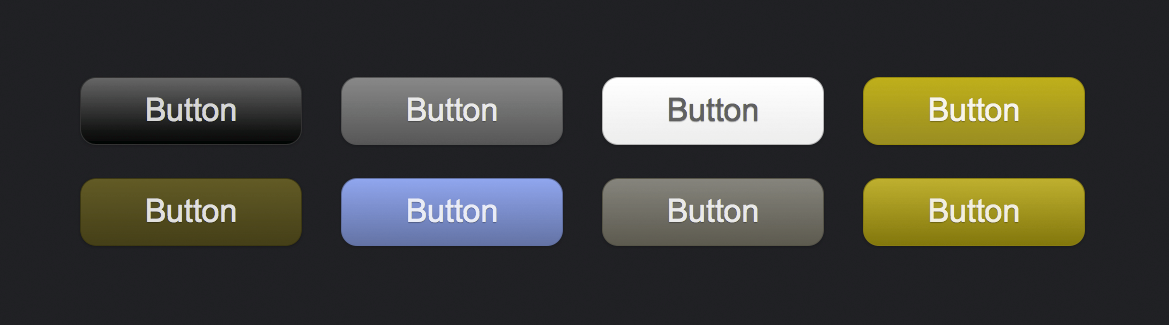 Protanopia (red-green; no red cones)
[Speaker Notes: OK, click the red button now

Color blind: Protanopia (red-green; no red cones)]
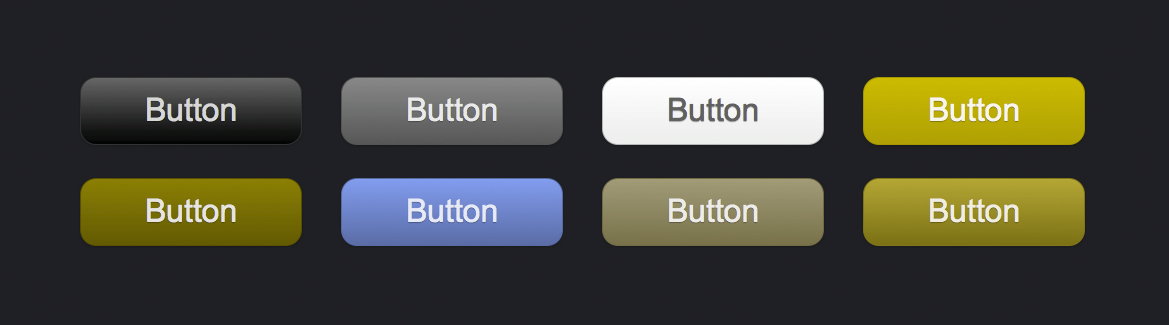 Deuteranopia (red-green; no green cones)
[Speaker Notes: How about now?

Also, keep in mind i’m using color, but this also includes images
Click the arrow below

Deuteranopia (red-green; no green cones)]
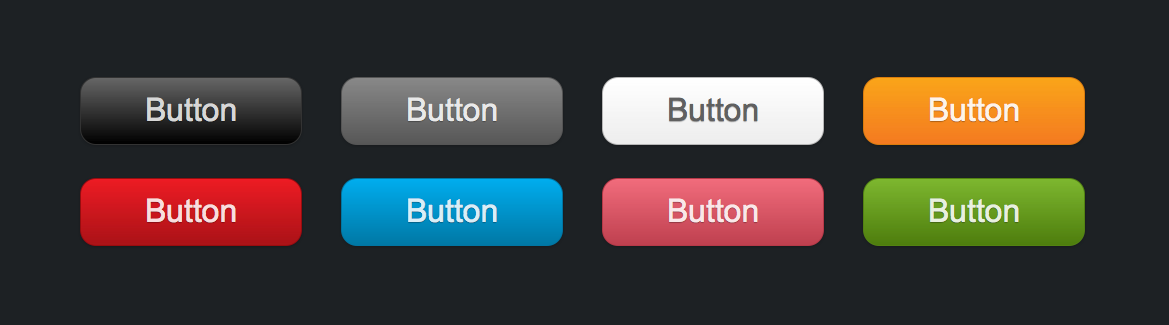 Without Impairment
[Speaker Notes: All same set of buttons

10% of men experience some level of color blindness]
CLICK HERE
[Speaker Notes: How many of us use links that say, “Click Here”?

Links should make sense out of context.]
MORE
[Speaker Notes: Or how about, “More” or “Read More”?

Links should make sense out of context.


Most screen readers say "link" before each link.]
You Must Complete a
BOOK REQUEST
[Speaker Notes: You Must Complete a “Book Request” where book request is a link

It’s good practice to reserve underlines for links only

If you’re doing a document

Screen reader users often navigate from link to link, skipping the text in between, tabbing from link to link is a way of skimming web content, especially if users are trying to find a particular section of a web site.]
You Must Complete a
BOOK REQUEST
[Speaker Notes: Visually indicate with receives focus, like a hover or when tabbed to
Roll over]
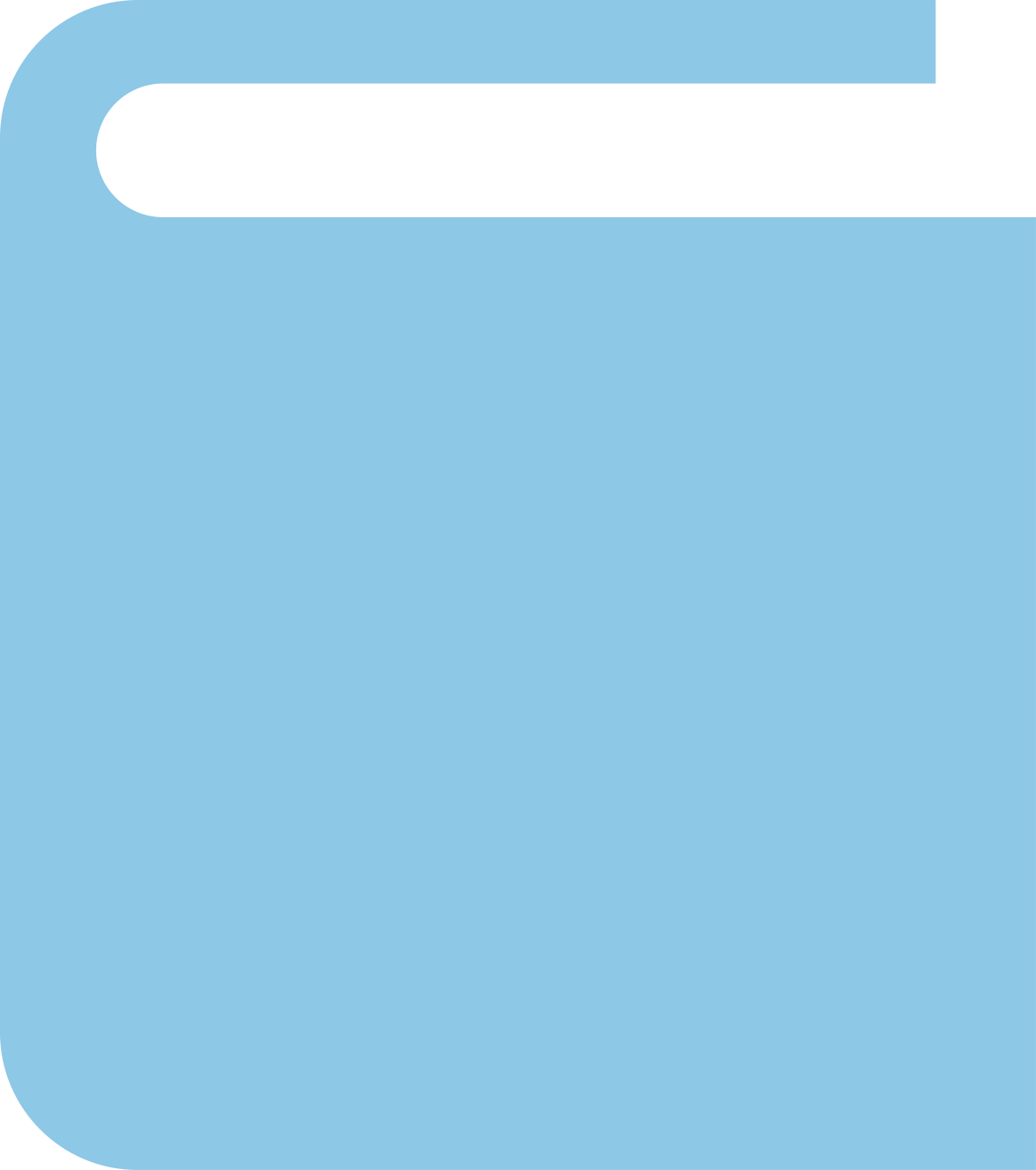 BOOK REQUEST
[Speaker Notes: Icon + text = all one link]
You Must Complete a
BOOK REQUEST
(opens in a new window)
[Speaker Notes: Make sure you tell the user if the context of the site will change (ie. opens in a new window)

Place the distinguishing information of links at the beginning of a link.

Don't put extra information first.]
3.
images
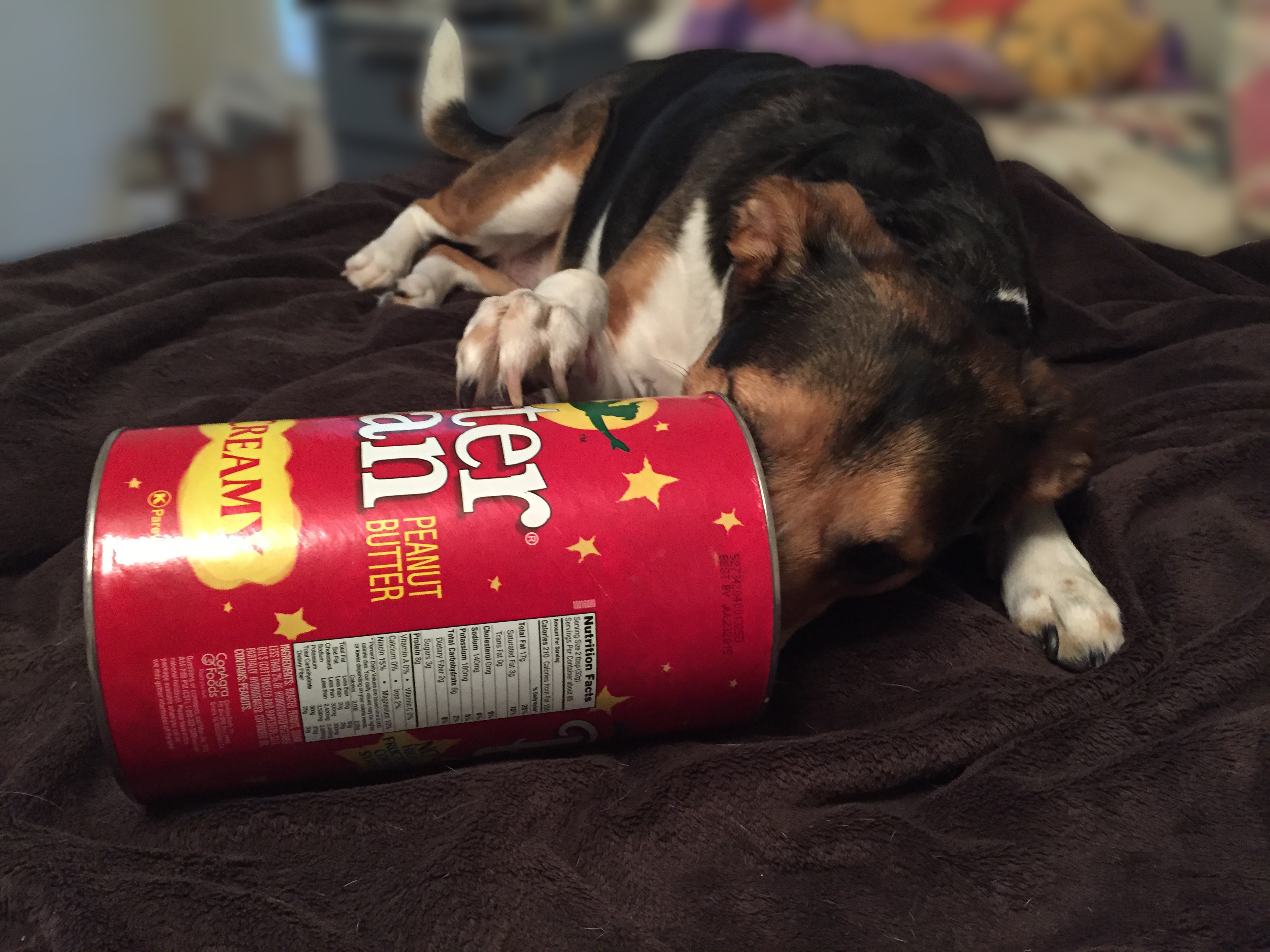 TEXT
in
NO
IMAGES
[Speaker Notes: Don’t use images of text

Make sure any text in images of text is at least 14 points and has good contrast

Really important in word docs]
must have
EVERY Image
‘alt’ TAG
[Speaker Notes: But not every alt tag must have text

Decorative images don’t need text]
<img alt=“smiling student”>
[Speaker Notes: Not good

But not every alt tag must have text

Decorative images don’t need text

alt tags should be meaningful and express what the picture “says”]
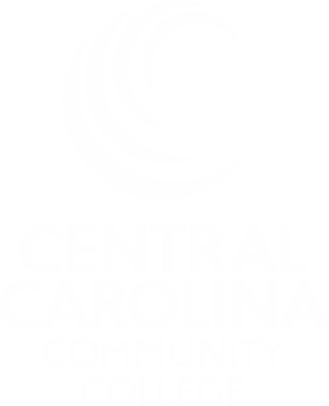 <img alt=“logo”>
[Speaker Notes: Not good]
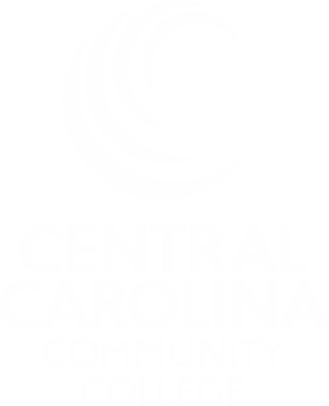 <img alt=“Central Carolina Community College”>
[Speaker Notes: Good]
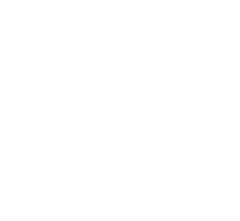 <a href=“”>
</a>
<img alt=“house”>
<img alt=“homepage”>
[Speaker Notes: Standard context, picture of house in link takes you home

Is this a good alt tag?

No, alt tags inside links should explain where the link will lead.]
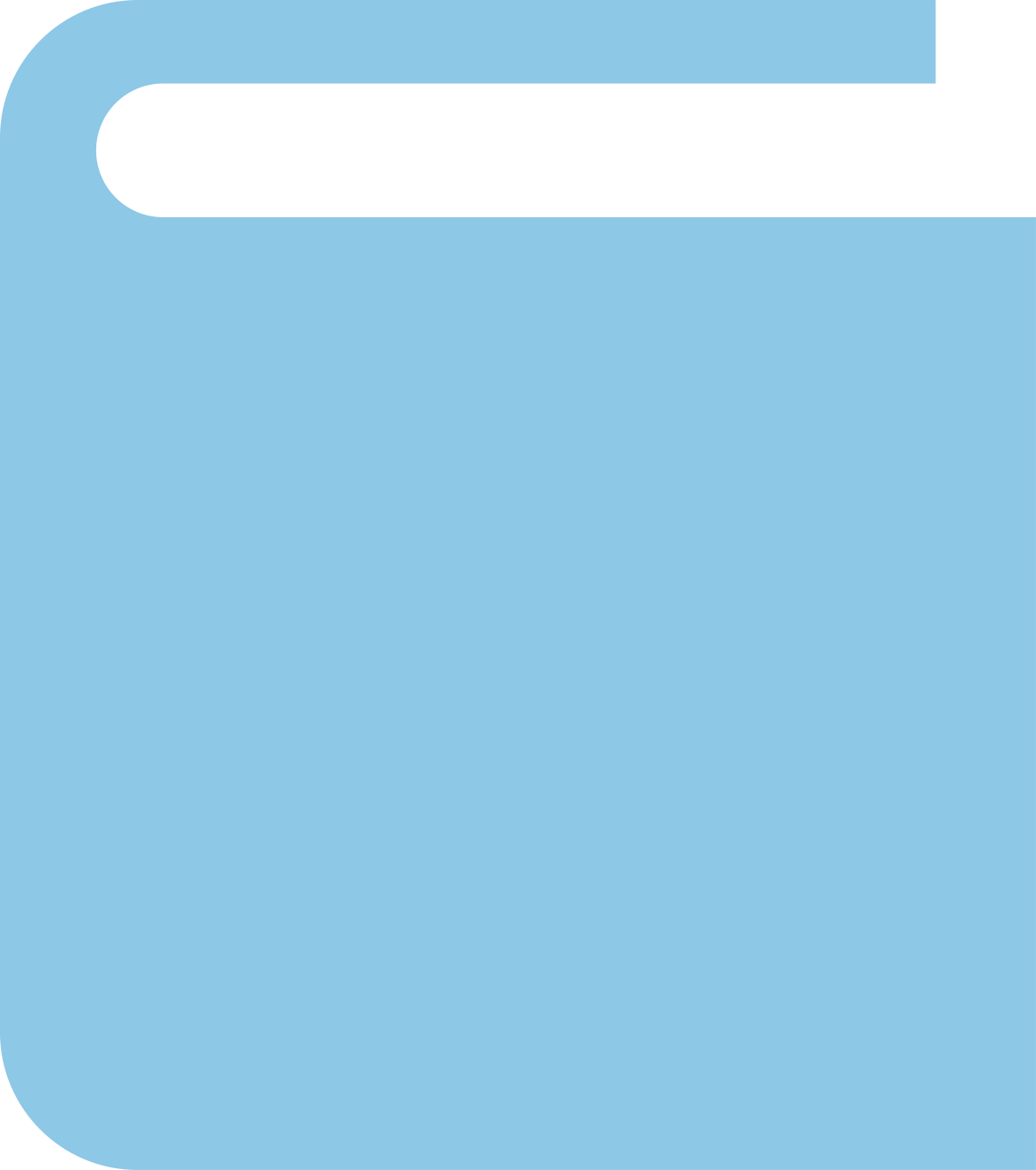 BOOK REQUEST
[Speaker Notes: Quiz, from before

What alt tag would you use on this?

Answer: none]
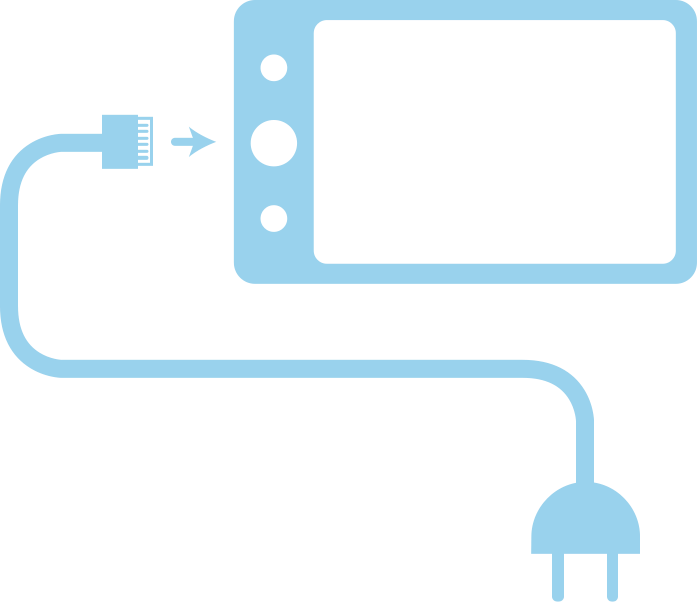 Charging the phone: Connect the phone to a power outlet using the cable and power adaptor provided.
source: WAI Quick Start Guide, http://w3c.github.io/wai-quick-start/writing.html
[Speaker Notes: What would be a good alt tag?

NO - “Charging Phone”

YES - “Plug cable into the bottom edge of the phone to charge”

Same photo > different pages > different alt tags]
4.
FORMS
Labels
<label for="username">Username</label>
<input type="text" id=“username" />
[Speaker Notes: Labels are the instructions that identify the controls

They let users know what data is expected

When an input is selected screen readers speak the label]
Name
<label for="name">Name</label>
<input type="text" id=“name" />
[Speaker Notes: Here’s another example

In a CMS you should see the option to add a label]
(
)
-
Phone:
[Speaker Notes: How many labels does this have?]
(
Phone:
)
-
<fieldset>
<legend>Phone:</legend>
<label for=“areacode">Area Code</label><input type="text" id=“areacode" />
<label for=“exchange">Exchange</label><input type="text" id=“exchange" />
<label for=“number">Number</label><input type="text" id=“number" />
</fieldset>
[Speaker Notes: <fieldset> is used to group several controls and their labels
<legend> acts as a caption for the group that has been created
Each control (<input>) gets it’s own label
These labels can be hidden with CSS]
(
Phone:
)
-
1
2
3
4
<fieldset>
<legend>Phone:</legend>
<label for=“areacode">Area Code</label><input type="text" id=“areacode" />
<label for=“exchange">Exchange</label><input type="text" id=“exchange" />
<label for=“number">Number</label><input type="text" id=“number" />
</fieldset>
1
2
3
4
[Speaker Notes: PDFs, problem

<fieldset> is used to group several controls and their labels
<legend> acts as a caption for the group that has been created
Each control (<input>) gets it’s own label
These labels can be hidden with CSS, or you could turn the phone field into one input and use progressive enhancement to format it]
*
*
Name
Name
[Speaker Notes: Focus is visible
When a form element receives focus it changes to visibly to indicate 
When driving the site with a keyboard this is helpful to determine location

Indicate Required]
x
An error has occurred: Your ‘email’ is formatted incorrectly
[Speaker Notes: Use multiple cues as to error
Color
Icon
Highlight Field w/ error
Sounds (remember not to rely on this)

When the form is redisplayed, make sure that the inputed user data is still there]
5.
Audio, Video, Multimedia
Timing
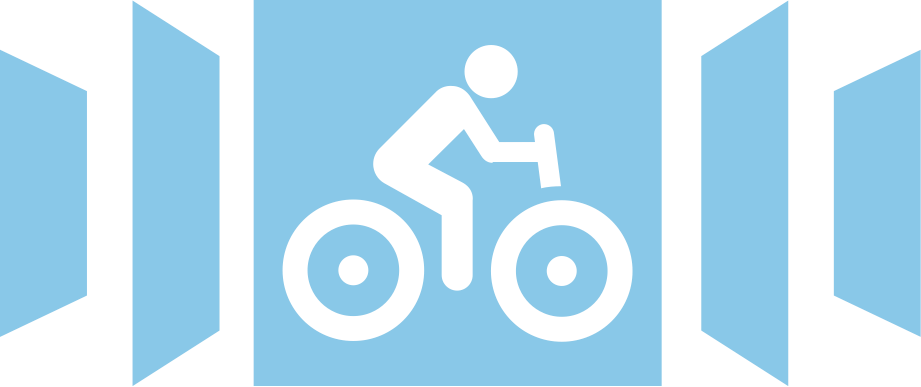 [Speaker Notes: Anything with timing:
Slideshow
Carousel
Movie
Test

At least one of the following is true:
Turn off: The user is allowed to turn off the time limit before encountering it
Adjust: The user is allowed to adjust the time limit before encountering it over a wide range that is at least ten times the length of the default setting
Extend: The user is warned before time expires and given at least 20 seconds to extend the time limit with a simple action (for example, "press the space bar"), and the user is allowed to extend the time limit at least ten times
Real-time Exception: The time limit is a required part of a real-time event (for example, an auction), and no alternative to the time limit is possible
Essential Exception: The time limit is essential and extending it would invalidate the activity
20 Hour Exception: The time limit is longer than 20 hours]
Audio
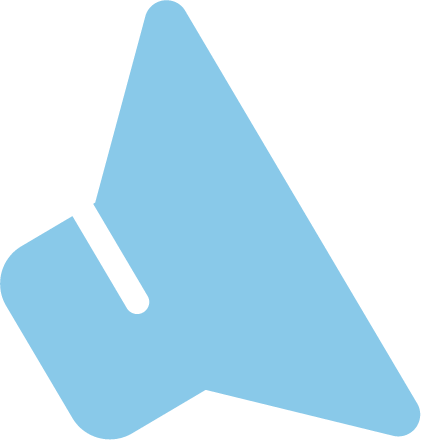 [Speaker Notes: For audio that plays more then 3 seconds, must have
Pause
Stop
Turn down independent of system

If your site has music that is blaring how can a user hear the screen reader?

Highly encouraged, if music on site the first element on page should be off button (before menu, logo, etc.)]
Text Alternative
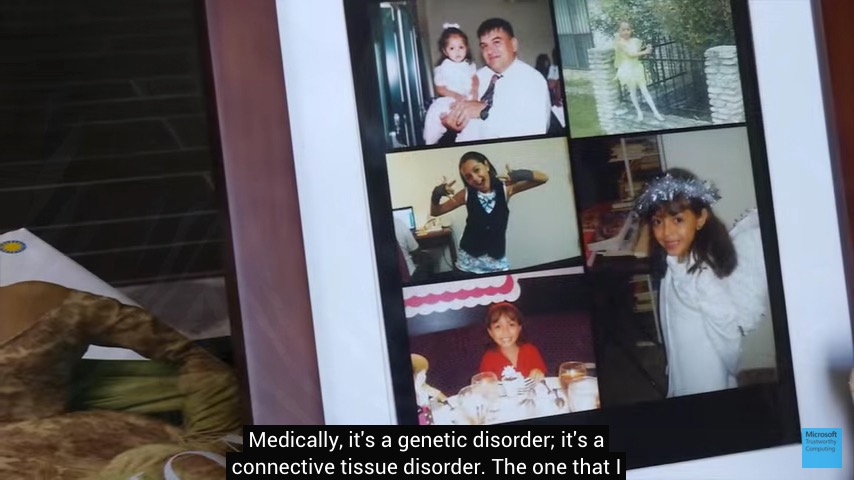 [Speaker Notes: Audio & Video provide text alternative 

Transcript - ids speaker, verbatim record of dialogue, significant sounds (laughter, applause, etc.)
Captions - ids speaker, verbatim record of dialogue, significant sounds (laughter, applause, etc.)

Captions also help with:
Non-native speakers
Unfamiliar with dialect
Audio is unavailable, like library computers where speakers are disabled 

Prioritize:
Focus on NEW projects
Question the importance of NEW media
Use tools and services (partner with other departments)
Remove old or non-useful videos]
Flashing
Text
[Speaker Notes: Content shouldn’t flash more than 3 times in any one second period

There are a couple minor exceptions at the single ‘A’ level, but I believe this is the best rule to follow]
Helpful Tools
mrmorgansteele.com/2015PRIMA
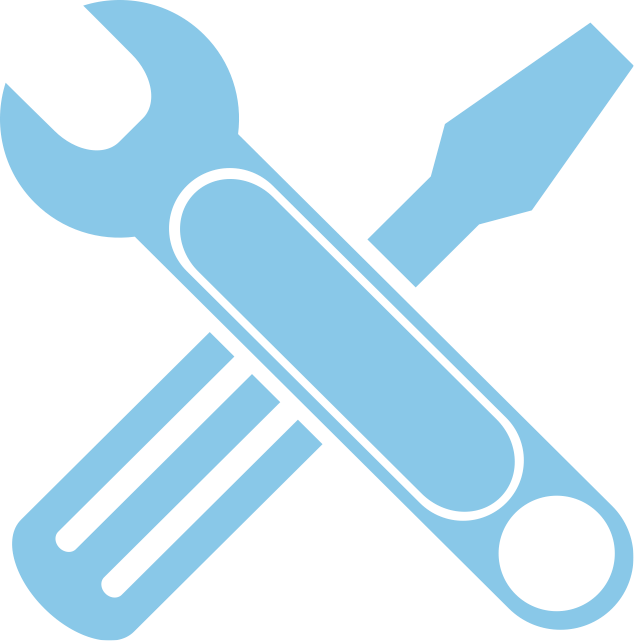 Thank You
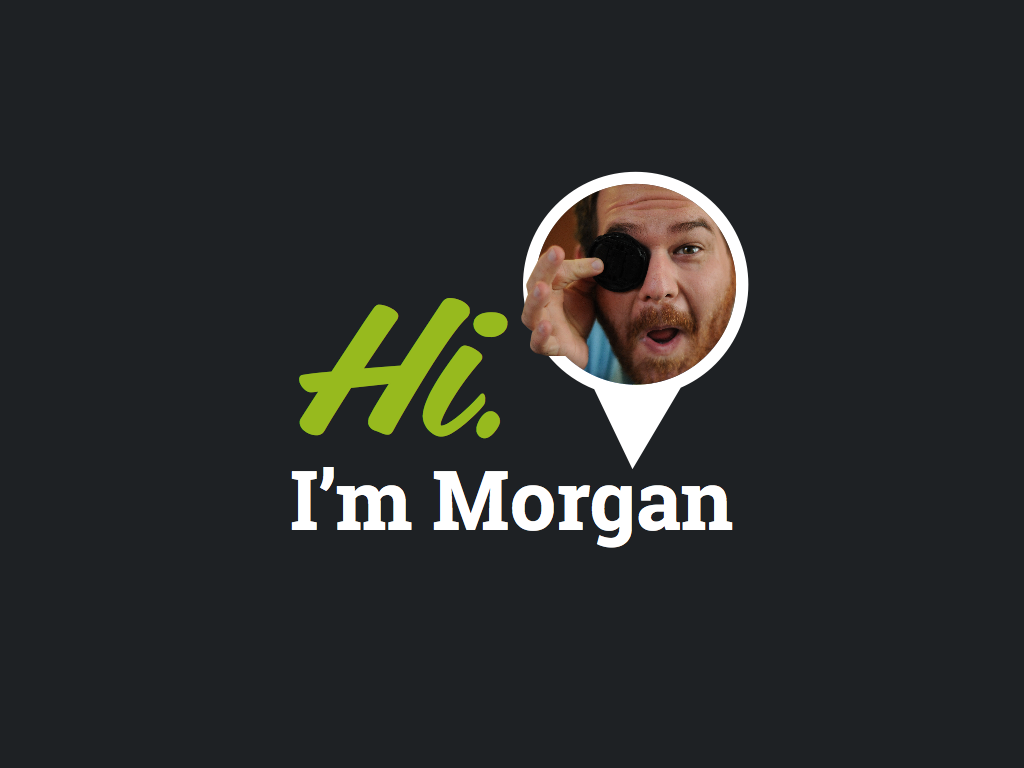 @MrMorganSteele
msteele@cccc.edu
mrmorgansteele.com/2015PRIMA
[Speaker Notes: Thank You]